Summary of Prior Discussions
Margaret H Pinson
NTIA/ITS
mpinson@ntia.doc.gov
+1 303-497-3579
Computer Generated
Consumer Generated Content
Public Safety
ComputerVision
Broadcast
traditional NR metric
3/5/2020
2
NR Metric PerformanceNarrow Scope  Broad Scope*
Subjective testing
lab-to-lab correlations
* This is not a fair validation of the metrics for their intended use case.
3/5/2020
3
Industry Specifications?
3/5/2020
4
Millions of user generated contents each day
Inconsistent, unpredictable media
Arbitrary consumption
Compression critical
NR metric
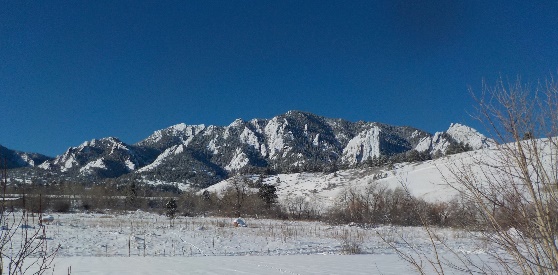 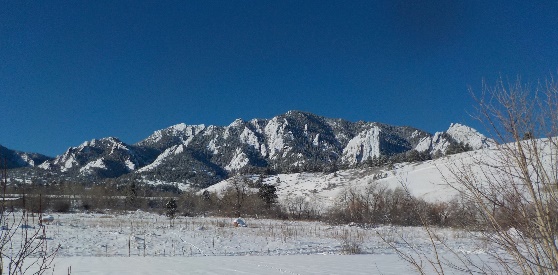 3/5/2020
5
End-to-end Broadcast Workflow
Incoming content from 3rd party
NR metric proposed measurement points
3/5/2020
6
Video Encoder Use Case
Video encoder feedback loop
Choose encoding options
Optimal tradeoffs
Minimum: 64×64 pixels, 2 frames
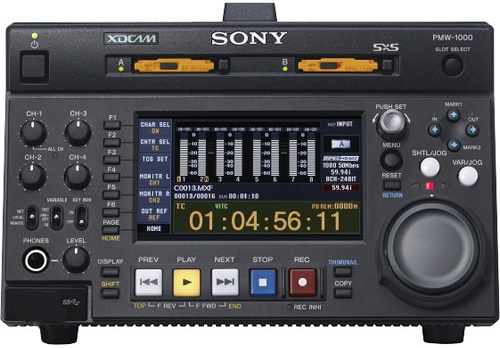 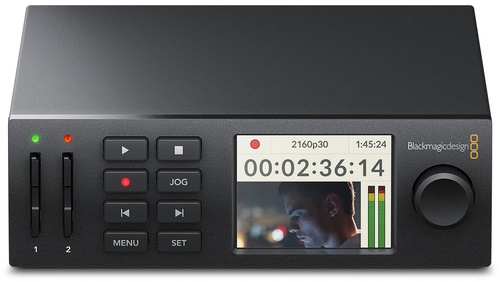 Blackmagic Design HyperDeck Studio Mini
Sony PMW-1000 XDCAM SxS
NR metric
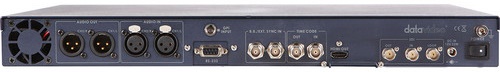 Datavideo HDR-70 HDD Recorder
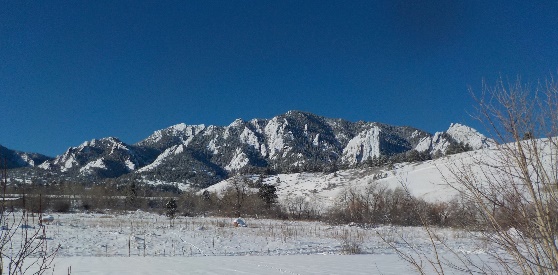 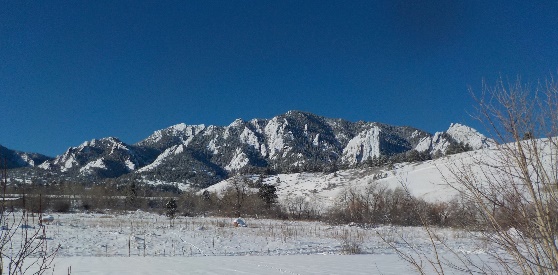 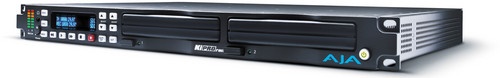 AJA Ki Pro Rack
3/5/2020
7
First Responders
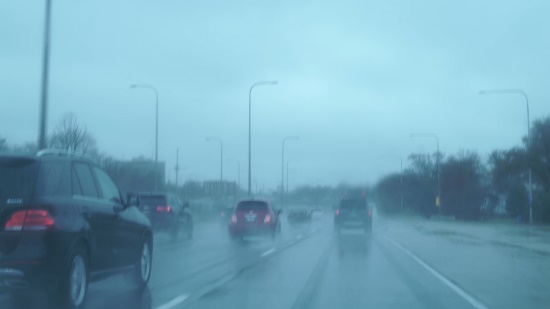 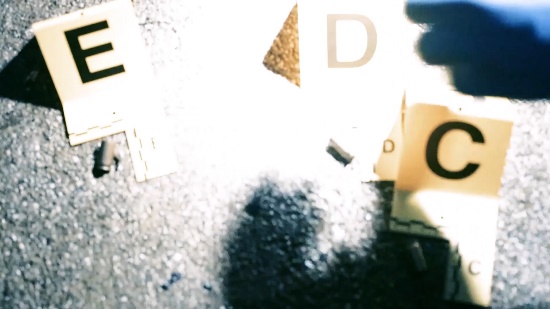 Transient event & difficult environment 
NR Metric  ensure quality for task
Consumer cameras
Intelligent networks
Priority access
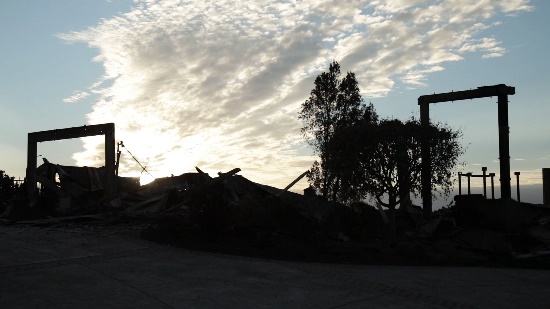 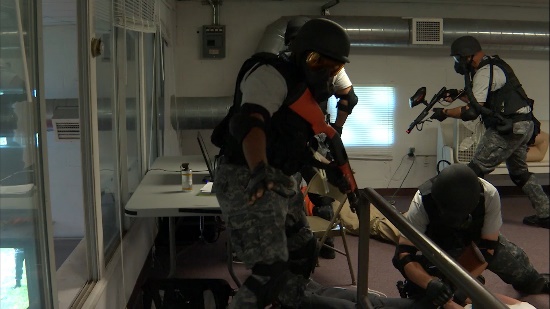 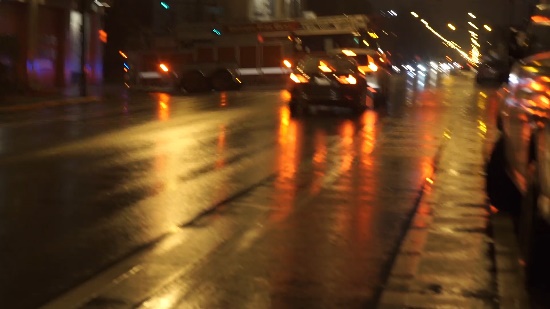 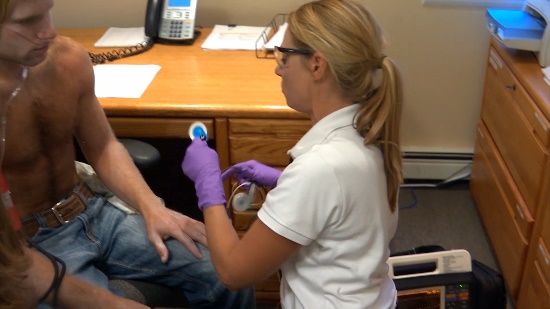 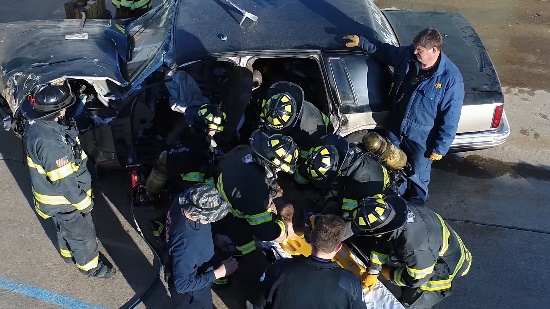 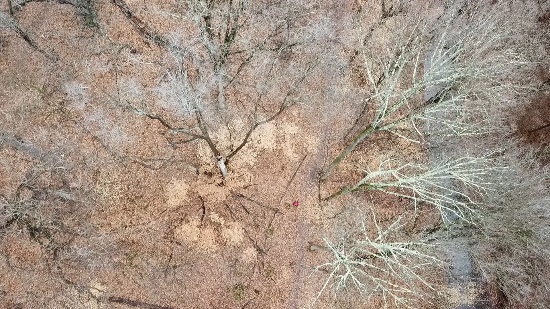 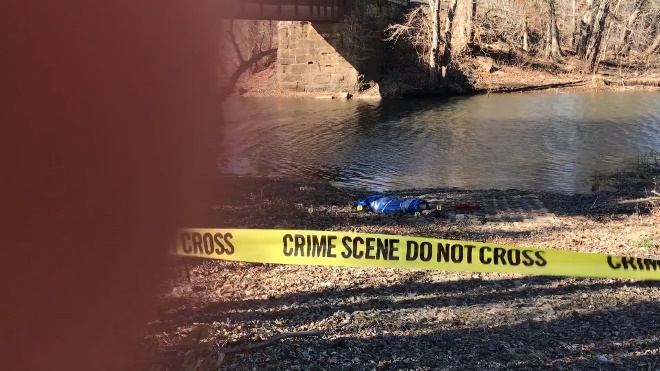 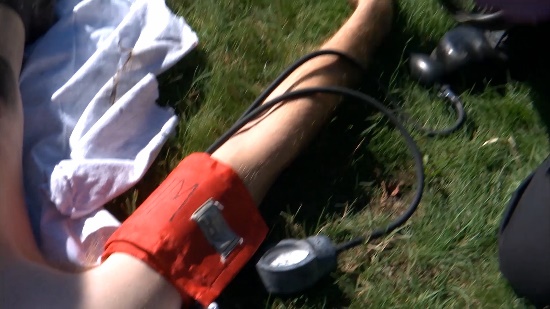 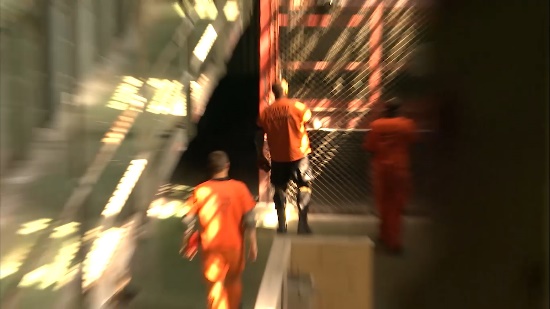 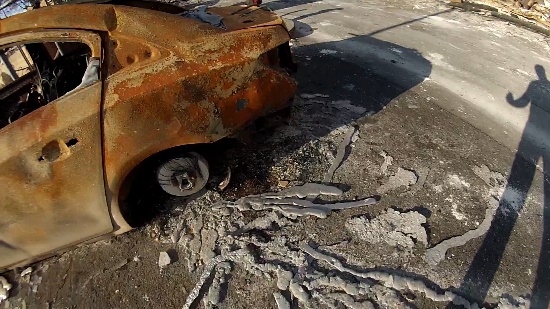 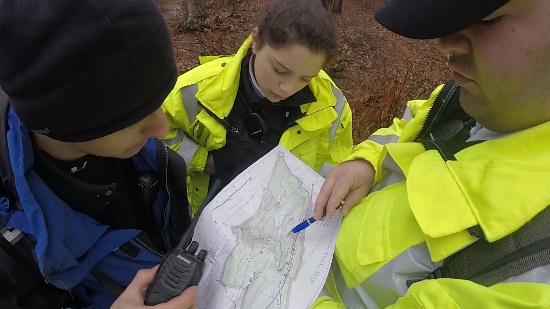 3/5/2020
8
Real-time Computer Graphics
Rendering Decisions
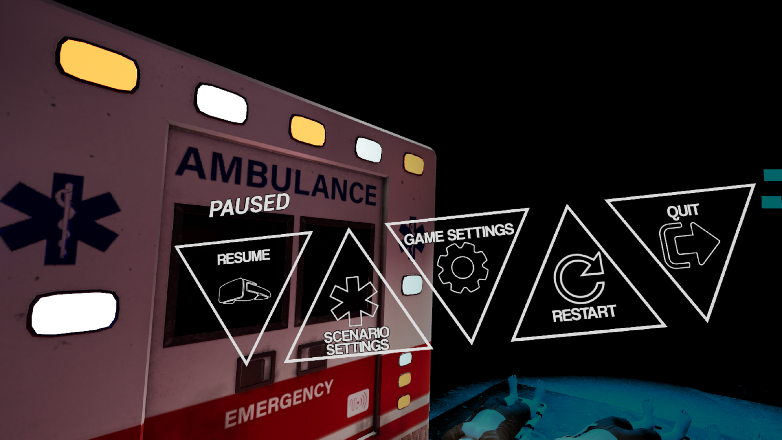 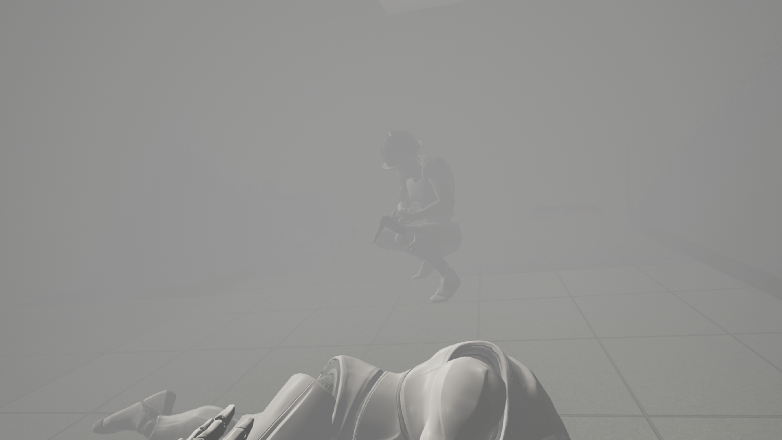 Lag
Resolution
Frame rate
Detail
Compression bit-rate
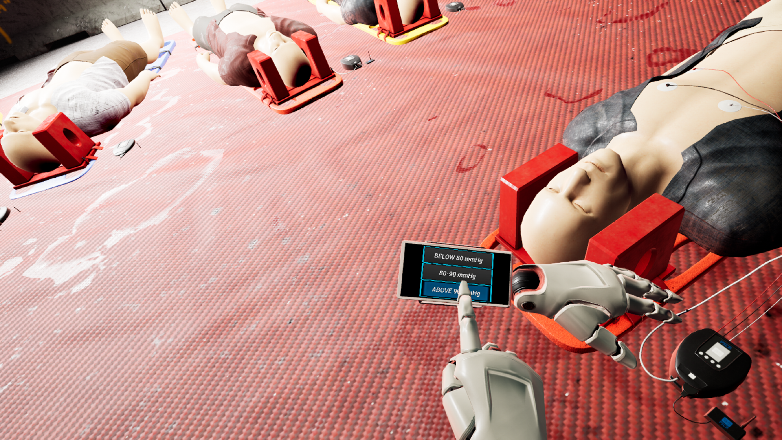 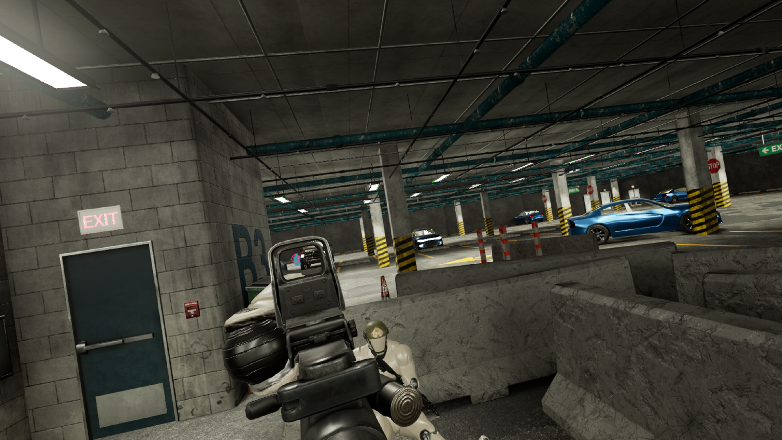 3/5/2020
9
Computer Vision
Real-time camera feedback loop
Focus
Zoom
Exposure
Bit-rate
Predict success / failure of analytic
Reduce false detection rate
Detect and respond
Mark areas where camera cannot “see”
Image processing to remove impairments
3/5/2020
10
3/5/2020
11
Key Performance Indicators
3/5/2020
12
Broadcast Use Case — KPI & RCA
3/5/2020
13
Questions?
3/5/2020
14